স্বাগতম
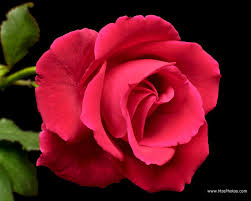 পরিচিতি
আবু রেজা মোঃ কাওছার রেজভী
  সহকারী শিক্ষক (শরীর চর্চা)
গোলাপগঞ্জ উচ্চ বিদ্যালয়
নবাবগঞ্জ, দিনাজপুর।
নবমঃ শ্রেনী
বিষয়ঃশারিরীক শিক্ষা 
প্রথম অধ্যায়
সময়ঃ৪০ মিনিট
তারিখঃ
*নিম্নে ব্যক্তিটি কি করছে?*এটা করলে স্বাস্থ্য কেমন হয় ?
সুস্থ্য জীবন
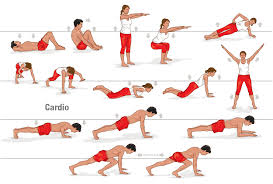 অনুশীলন
শিখন ফল
*সুস্বাস্থ্য কি , তা -বলতে পারবে।
*সুস্থ্য থাকার উপায় কি,তা বলতে পারবে।
*সুস্থজীবনের জন্য শারিরীক শিক্ষার প্রয়োজনীতা ব্যাখ্যা
করতে পারবে।
সু-স্বাস্থ্যবান কে ?
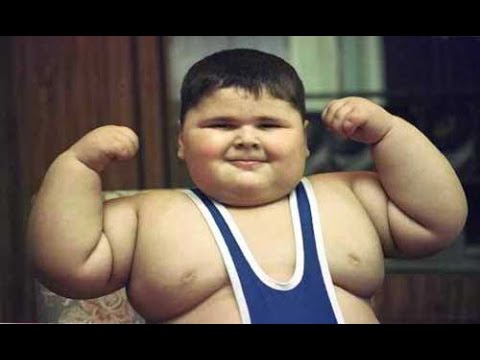 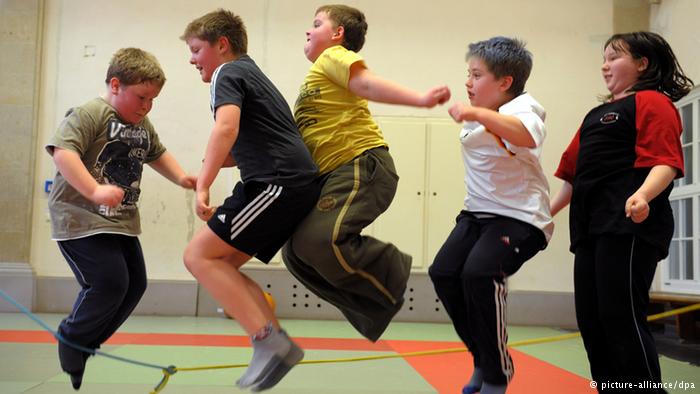 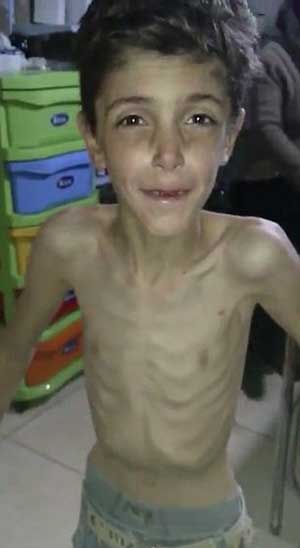 সুস্থ্য থাকার কিছু কৌশল
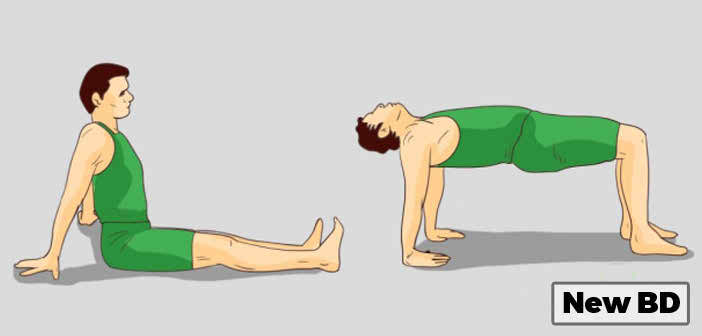 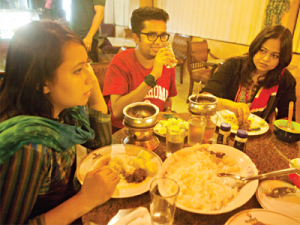 নিয়মিত অনুশীন
পরিমান মত  ও সময় মত খাদ্য গ্রহন
শারিরীক ও মানসিক বিকাস
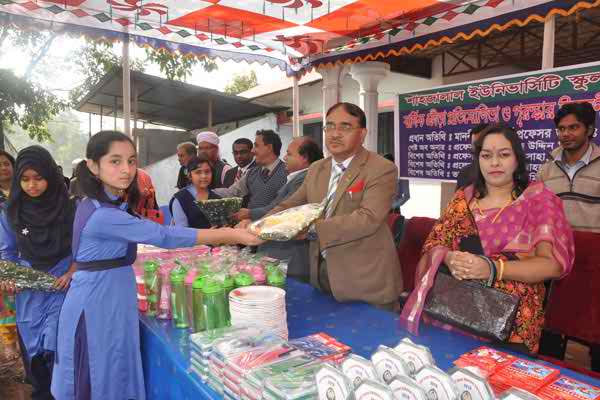 একক কাজ
*সুস্থ্য থাকার উপায় কি ?
দলিয় কাজ
*জীবনকে সুস্থ্য  রাখার জন্য কি করা উচিত ?ব্যাখ্যা কর ?
মুল্যায়ন
*ভালভাবে বেচে থাকার জন্য সব চেয়ে বেশী কোন 
জিনিষটির প্রয়োজন ?
*ব্যায়ামের উপকারিতা কি ?
বাড়ীর কাজ
*সুস্থ্যদেহে সুস্থ্যমন-এ উক্তিটির ব্যাখ্যা কর ?
সকলকে ধন্যবাদ